МУНИЦИПАЛЬНОЕ БЮДЖЕТНОЕ ОБЩЕОБРАЗОВАТЕЛЬНОЕ УУЧРЕЖДЕНИЕ
 «НАГОРЬЕВСКАЯ СРЕДНЯЯ ОБЩЕОБРАЗОВАТЕЛЬНАЯ  ШКОЛА
 РОВЕНЬСКОГО РАЙОНА БЕЛГОРОДСКОЙ ОБЛАСТИ»
АТОМНАЯ ФИЗИКА
ПРЕДМЕТ:   ФИЗИКА

КЛАСС:  11
Подготовила:   
учитель математики и физики 
Удодова Елизавета Дмитриевна
СОДЕРЖАНИЕ
ОПЫТЫ РЕЗЕРФОРДА
ATOM БОРА
МЕТОДЫ     РЕГИСТРАЦИИ
РAДИОАКТИВНОСТЬ
ЗАКОНЫ РАДИОАКТИВНОСТИ
НЕЙТРОН  И СТРОЕНИЕ ЯДРА
ИЗОТОПЫ
ЯДЕРНЫЕ С ИЛЫ
ЯДЕРНЫЕ РЕАКЦИИ
ЦЕПНАЯ РЕАКЦИЯ
АТОМНАЯ ЭНЕРГИЯ
ЗАДАНИЯ ДЛЯ УСТНОГО ПОВТОРЕНИЯ
  ЛИТЕРАТУРА
ОПЫТЫ    РЕЗЕРФОРДА

1. 1897 г., модель Томсона («кекс»).
ПОЯСНЕНИЕ

ЗАДАНИЕ
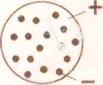 2. 1906 г., опыт Резерфорда
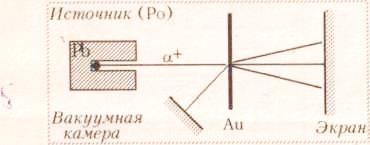 Объяснение опытов
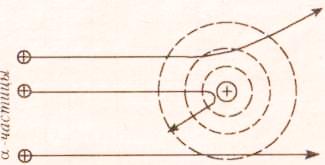 II.   ATOM   БОРА
ПОЯСНЕНИЕ

ЗАДАНИЕ
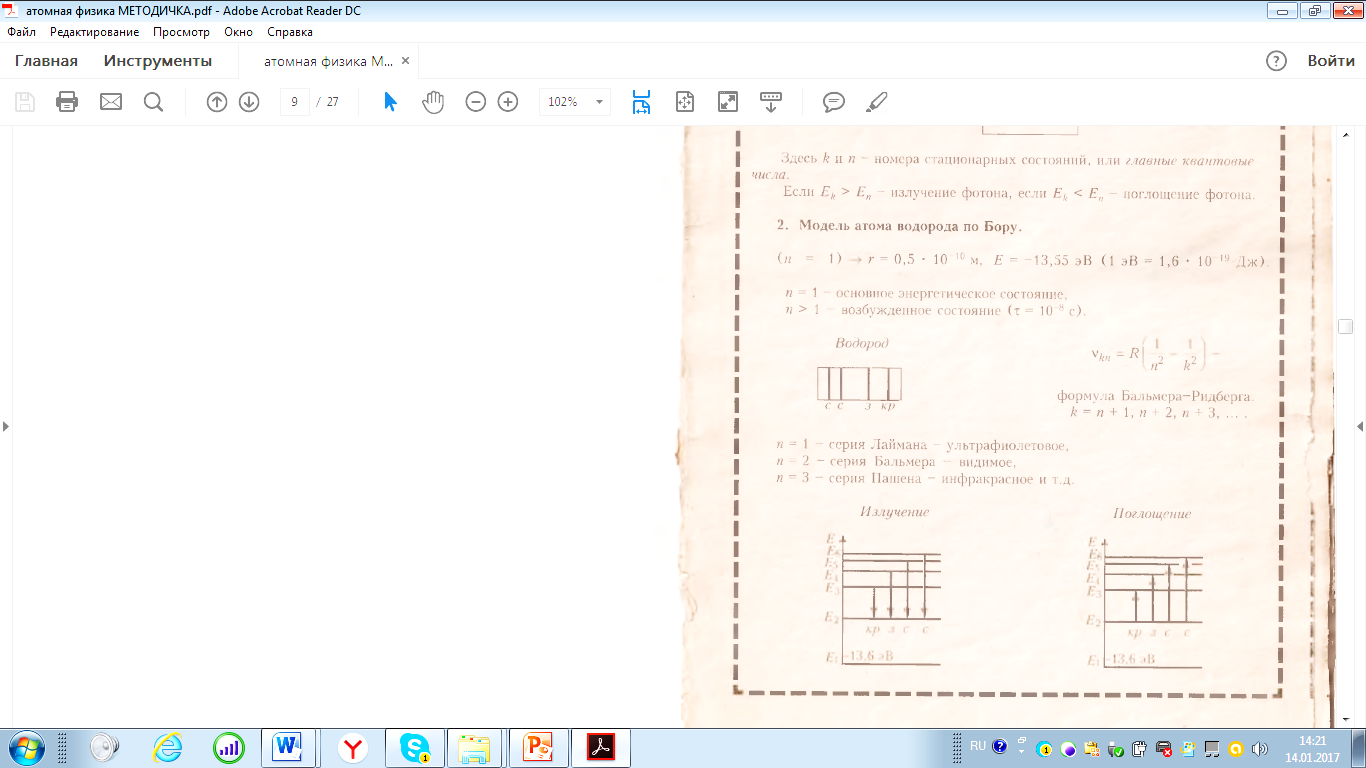 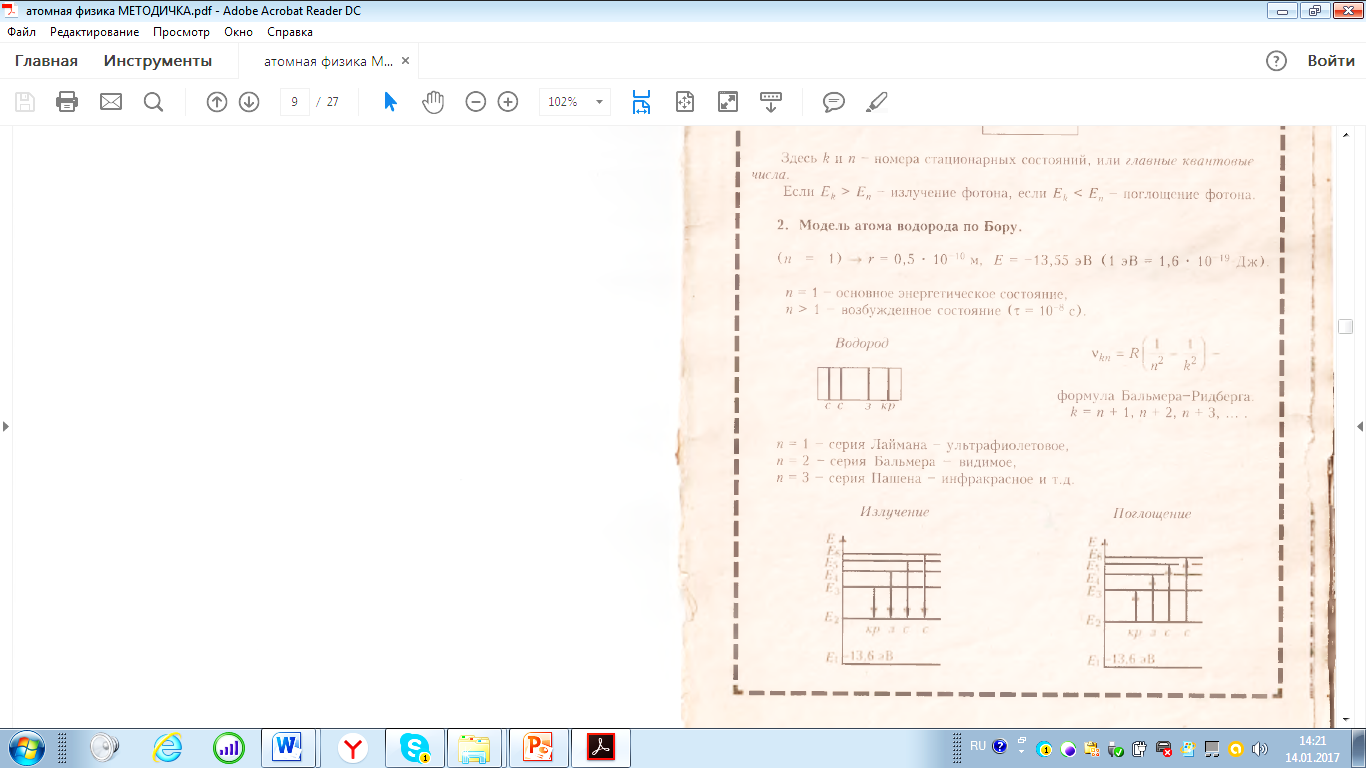 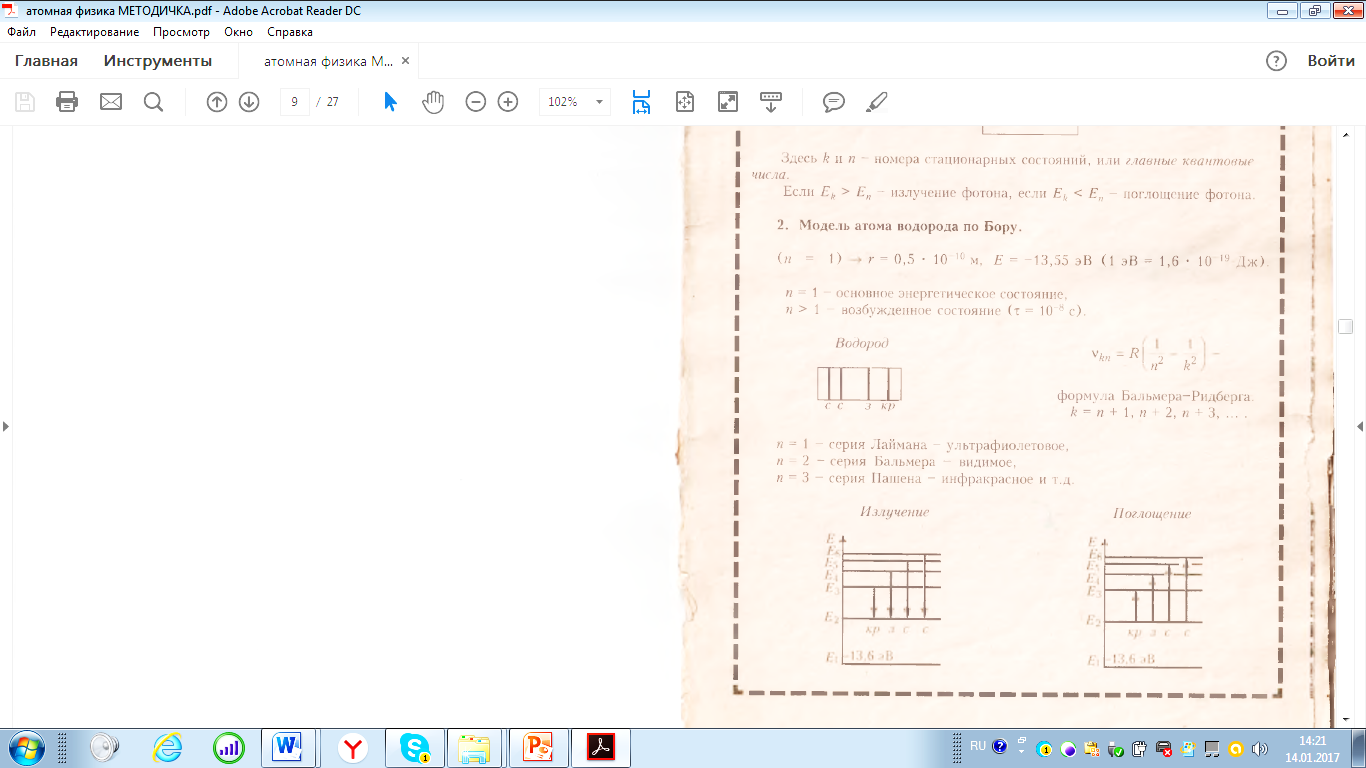 ПОЯСНЕНИЕ

ЗАДАНИЕ
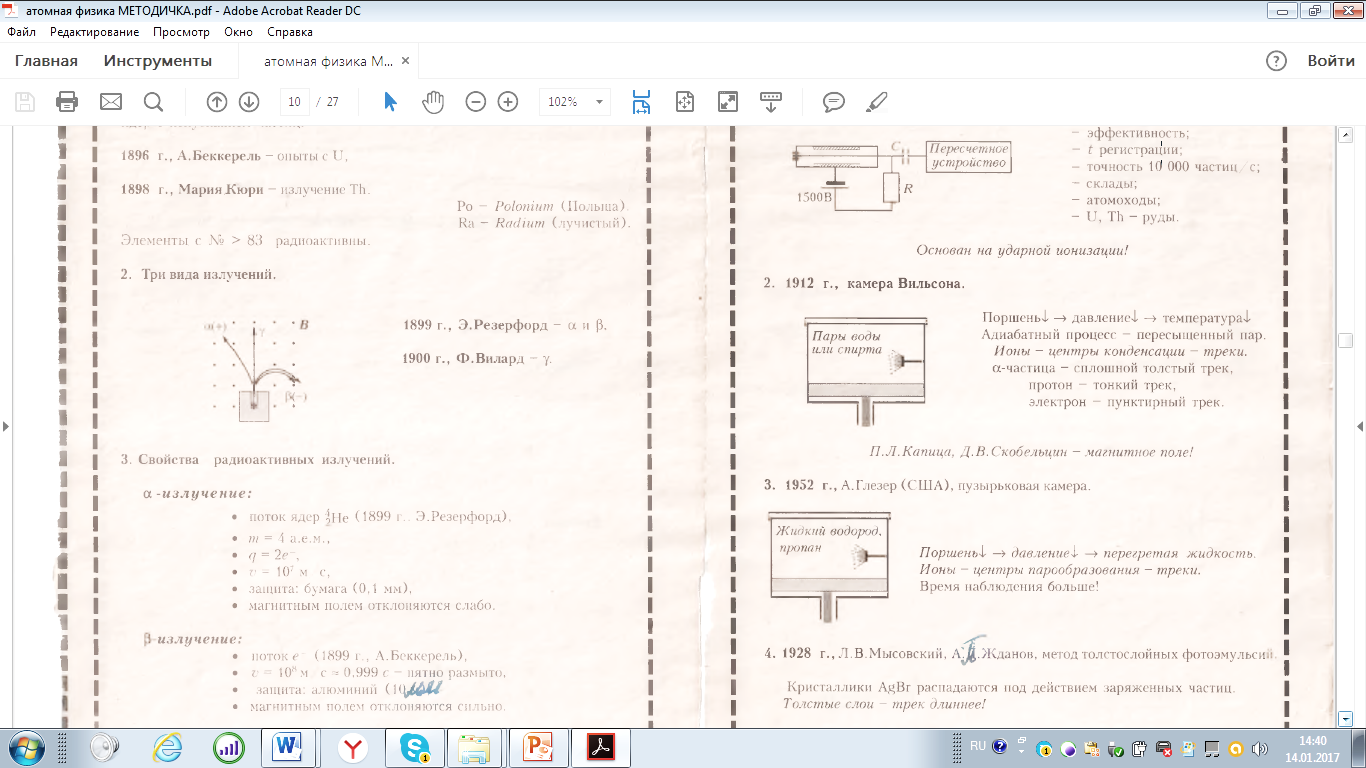 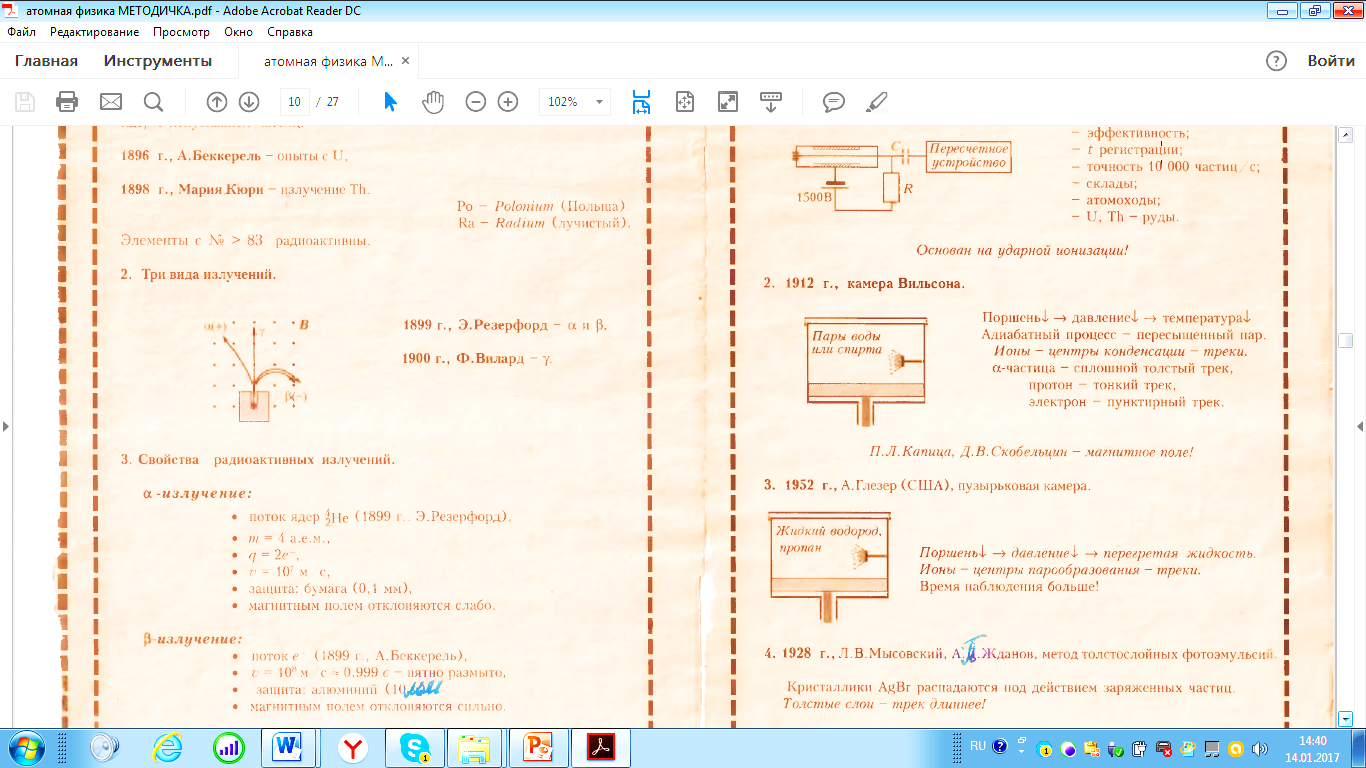 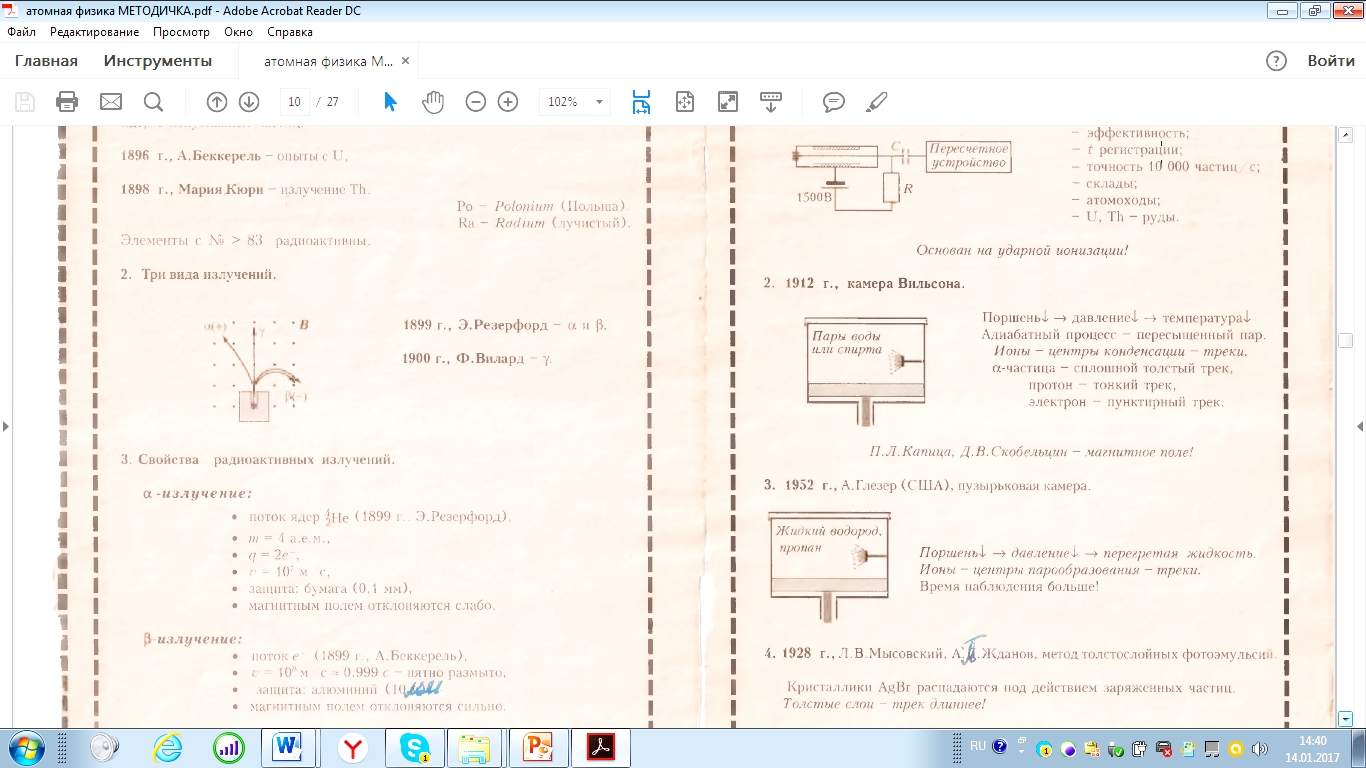 ПОЯСНЕНИЕ

ЗАДАНИЕ
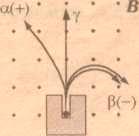 );
ПОЯСНЕНИЕ

ЗАДАНИЕ
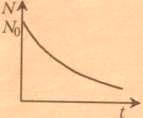 ПОЯСНЕНИЕ

ЗАДАНИЕ
ПОЯСНЕНИЕ

ЗАДАНИЕ
ПОЯСНЕНИЕ
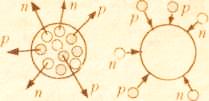 ПОЯСНЕНИЕ
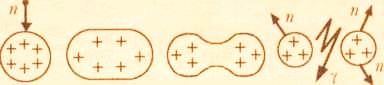 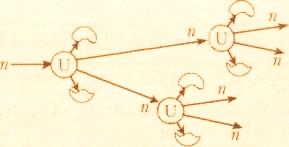 1.     МОДЕЛЬ АТОМА, ПРЕДЛОЖЕННАЯ ТОМСОНОМ
Первая модель строения атомов была предложена в 1897 г. Дж.Томсоном. Изучая катодные лучи, он экспериментально доказал, что они явля­ются отрицательно заряженными частицами - электронами. Томсон пред­положил, что нейтральный атом состоит из положительного электрическо­го заряда, равномерно распределенного по сферическому объему, и вклю­ченных в него, как изюм в кекс, отрицательно заряженных электронов.
 
2.   ОПЫТ РЕЗЕРФОРДА
Экспериментальная проверка модели Томсона была осуществлена в 1906 г. английским физиком Э.Резерфордом.
Резерфорд использовал для этой цели поток быстрых положительно заряженных а-частиц, испускаемых некоторыми радиоактивными веществами (например полонием). Эти частицы имеют заряд +2е, массу 8000 те и большую скорость (20 000 км/с, или 1/15 скорости света).
Источник -частиц помещался внутри свинцовой полости с узким кана­лом, так что все  -частицы, кроме тех, которые поглощались свинцом, двига­лись по нему. Бомбардируя таким пучком тонкую золотую фольгу, Резер­форд обнаружил, что:
•       одна часть частиц отклоняется от первоначального направления;
•       другая часть не испытывает никаких отклонений;
•       третья часть отражается от фольги назад.
Прошедшие через фольгу или отразившиеся от нее а-частицы вызыва­ли вспышки на экране. Вся установка находилась в вакууме и позволяла наблюдать а-частицы, рассеянные под углами до 150°.
3.   ПЛАНЕТАРНАЯ МОДЕЛЬ АТОМА
Обобщая результаты опытов, Резерфорд предложил ядерную (плане­тарную) модель строения атома в виде миниатюрной Солнечной системы. Согласно этой модели:
•       в центре атома находится положительное ядро;
•       в атомном ядре сосредоточены весь положительный заряд и почти вся
масса атома (99,4%);
•       размеры ядра (10-15 м) малы по сравнению с размерами атома
(10-10 м);
•       вокруг массивного ядра по замкнутым орбитам движутся легкие элек­троны, общий отрицательный заряд которых равен положительному заряду ядра.
Используя эту модель, можно объяснить результаты опытов Резер­форда:
•        первая часть частиц (которая отклонялась) пролетала недалеко от
ядра;
•        вторая часть частиц (которая не испытывала отклонений) пролетала
далеко от ядра;
•        третья часть частиц (которая отражалась) попадала точно в ядро.
•         
4.    НЕСООТВЕТСТВИЕ ПЛАНЕТАРНОЙ МОДЕЛИ ЗАКОНАМ КЛАССИЧЕСКОЙ ФИЗИКИ
Ядерная модель атома оказалась противоречащей законам классичес­кой механики и электродинамики.
•             Движение электрона по орбите, как и всякое криволинейное дви­жение, есть движение с ускорением. Согласно законам классической элек­тродинамики всякое ускоренное движение заряда должно сопровождать­ся излучением электромагнитных волн. Следовательно, ускоренный элек­трон должен непрерывно излучать энергию. Но уменьшение энергии при­водит к уменьшению радиуса орбиты - электрон должен двигаться по спирали, непрерывно приближаясь к ядру, и в конце концов упасть на него. Итак, получается, что атом неустойчив.
•        По законам классической электродинамики, электрон, приближаясь к ядру, должен двигаться все быстрее, излучая все более короткие элект­ромагнитные волны, поэтому спектр излучения атома должен быть сплош­ным. На самом деле он линейчатый.
I.        Выполните задания и ответьте на вопросы.
1.       В чем сущность модели атома Томсона?
2.       Начертите и объясните схему опыта Резерфорда.
3.       В чем сущность планетарной модели атома?
4.       Объясните результаты опыта Резерфорда на основе предложенной им модели атома.
5.       В чем заключаются противоречия классической механики и модели атома?
1.     МОДЕЛЬ АТОМА, ПРЕДЛОЖЕННАЯ ТОМСОНОМ
Первая модель строения атомов была предложена в 1897 г. Дж.Томсоном. Изучая катодные лучи, он экспериментально доказал, что они явля­ются отрицательно заряженными частицами - электронами. Томсон пред­положил, что нейтральный атом состоит из положительного электрическо­го заряда, равномерно распределенного по сферическому объему, и вклю­ченных в него, как изюм в кекс, отрицательно заряженных электронов.
 
2.   ОПЫТ РЕЗЕРФОРДА
Экспериментальная проверка модели Томсона была осуществлена в 1906 г. английским физиком Э.Резерфордом.
Резерфорд использовал для этой цели поток быстрых положительно заряженных а-частиц, испускаемых некоторыми радиоактивными веществами (например полонием). Эти частицы имеют заряд +2е, массу 8000 те и большую скорость (20 000 км/с, или 1/15 скорости света).
Источник -частиц помещался внутри свинцовой полости с узким кана­лом, так что все  -частицы, кроме тех, которые поглощались свинцом, двига­лись по нему. Бомбардируя таким пучком тонкую золотую фольгу, Резер­форд обнаружил, что:
•       одна часть частиц отклоняется от первоначального направления;
•       другая часть не испытывает никаких отклонений;
•       третья часть отражается от фольги назад.
Прошедшие через фольгу или отразившиеся от нее а-частицы вызыва­ли вспышки на экране. Вся установка находилась в вакууме и позволяла наблюдать а-частицы, рассеянные под углами до 150°.
 
3.   ПЛАНЕТАРНАЯ МОДЕЛЬ АТОМА
Обобщая результаты опытов, Резерфорд предложил ядерную (плане­тарную) модель строения атома в виде миниатюрной Солнечной системы. Согласно этой модели:
•       в центре атома находится положительное ядро;
•       в атомном ядре сосредоточены весь положительный заряд и почти вся
масса атома (99,4%);
•       размеры ядра (10-15 м) малы по сравнению с размерами атома
(10-10 м);
•       вокруг массивного ядра по замкнутым орбитам движутся легкие элек­троны, общий отрицательный заряд которых равен положительному заряду ядра.
Используя эту модель, можно объяснить результаты опытов Резер­форда:
•        первая часть частиц (которая отклонялась) пролетала недалеко от
ядра;
•        вторая часть частиц (которая не испытывала отклонений) пролетала
далеко от ядра;
•        третья часть частиц (которая отражалась) попадала точно в ядро
4.    НЕСООТВЕТСТВИЕ ПЛАНЕТАРНОЙ МОДЕЛИ ЗАКОНАМ КЛАССИЧЕСКОЙ ФИЗИКИ
Ядерная модель атома оказалась противоречащей законам классичес­кой механики и электродинамики.
•             Движение электрона по орбите, как и всякое криволинейное дви­жение, есть движение с ускорением. Согласно законам классической элек­тродинамики всякое ускоренное движение заряда должно сопровождать­ся излучением электромагнитных волн. Следовательно, ускоренный элек­трон должен непрерывно излучать энергию. Но уменьшение энергии при­водит к уменьшению радиуса орбиты - электрон должен двигаться по спирали, непрерывно приближаясь к ядру, и в конце концов упасть на него. Итак, получается, что атом неустойчив.
•        По законам классической электродинамики, электрон, приближаясь к ядру, должен двигаться все быстрее, излучая все более короткие элект­ромагнитные волны, поэтому спектр излучения атома должен быть сплош­ным. На самом деле он линейчатый.
I.        Выполните задания и ответьте на вопросы.
 
 
1.       Сформулируйте и поясните первый постулат Бора.
2.       Сформулируйте и поясните второй постулат Бора.
3.       В каком случае атом излучает квант электромагнитной энергии?
4.       В каком случае атом поглощает квант электромагнитной энергии?
5.       Как выглядит спектр водорода?
6.       Напишите формулу для определения частоты любой спектральной линии в спектре излучения атома водорода.
7.       Как называются некоторые серии спектральных линий в спектре из­лучения атома водорода?
8.       Начертите схему энергетических уровней атома водорода и объясни­те механизм образования спектральных линий.
9.       Каково значение теории Бора? В чем ее недостатки?
1.СЧЕТЧИК ГЕЙГЕРА-МЮЛЛЕРА
Первый основной прибор для регистрации частиц был изобретен в 1908 г.
Г.Гейгером и им же усовершенствован совместно с И.Мюллером.
Корпус счетчика представляет собой полый металлический цилиндр диаметром около 3 см с окном из тонкого стекла. Цилиндр заполнен разреженным газом (100-200 мм рт. ст.). По оси цилиндра проходит не касающаяся стенок металлическая нить, которая является положитель­ным электродом (анодом). Стенки цилиндра служат отрицательным элек­тродом (катодом). Между стенками цилиндра и нитью создается напря­жение 1500 В.
Заряженная частица, пролетая через цилиндр, ионизирует атомы газа. Выбитые из них электроны, попав в сильное электрическое поле, разго­няются до больших скоростей и на своем пути сами начинают ионизиро­вать атомы газа. В результате образуется лавина электронов, так что результирующий импульс тока зависит от энергии и скорости иницииро­вавшей процесс частицы. Этот импульс можно измерить (если он слаб, то его усиливают). Чувствительность такого прибора достаточна, чтобы об­наружить даже одиночную заряженную частицу.
Для исследовательской работы к счетчику подключают пересчетное устройство, которое сортирует частицы по энергиям, зарядам, скоростям, направлениям, а затем все это подсчитывает. Приборы такого типа могут обнаруживать и анализировать рентгеновское и у-излучение. Они нахо­дят широкое применение в ядерной технике. Используют их также для обнаружения единичных частиц, например, при поиске слабо радиоактив­ных урановых и ториевых руд и т.д.
2.КАМЕРА ВИЛЬСОНА
В 1912 г. английский ученый Ч.Вильсон построил прибор, с помощью которого можно было видеть и фотографировать траектории заряжен­ных частиц. Основной частью камеры является цилиндр с поршнем, вер­хняя часть которого сделана из прозрачного материала. В эту камеру вводится небольшое количество воды или спирта, так что внутри образу­ется смесь паров и воздуха. При быстром опускании поршня смесь адиабатически расширяется и охлаждается, поэтому пары в камере оказыва­ются пересыщенными.
Если воздух очищен от пылинок, то превращение избытка пара в жидкость затруднено из-за отсутствия центров конденсации. Но центра­ми конденсации могут служить ионы. Если через камеру пролетает заря­женная частица, то она ионизирует на своем пути молекулы воздуха, происходит конденсация паров, и траектория движения частицы стано­вится видимой в виде нити тумана (трека).
По виду трека на фотоснимке можно судить о природе частицы и величине ее энергии. Так, -частица оставляет толстый сплошной след, протоны - тонкий, электроны - пунктирный.
П.Л.Капица и Д.В.Скобельцин предложили помещать камеру Виль­сона в однородное магнитное поле, чтобы заряженная частица двигалась но искривленной траектории под действием силы Лоренца. Трек имеет тем большую кривизну, чем больше заряд частицы и чем меньше масса.
3.ПУЗЫРЬКОВАЯ КАМЕРА
В 1952 г. американский ученый А.Глезер построил прибор, в кото­ром траектория пролетающей частицы становится видимой в перегретой за счет резкого уменьшении давления жидкости.
Пузырьковую камеру заполняют сжиженной идеально прозрачной жидкостью (водород, пропан и т.п.). Если в момент пролета заряженной I частицы через камеру резко уменьшить давление, то становится видимым ее ионизированный след (трек), т.к. ионы становятся центрами | парообразования (жидкость кипит).
В пузырьковой камере след сохраняется значительно дольше, т.к. жидкость намного плотнее газа.
 
4. МЕТОД ТОЛСТОСЛОЙНЫХ ФОТОЭМУЛЬСИЙ
Частица, пролетающая сквозь фотоэмульсию, воздействует на зерна бромистого серебра, так что оставленный ею след становится видимым после проявления фотопластинки, и его можно исследовать под микро­скопом. Чтобы след был достаточно длинным, используются толсто­слойные фотоэмульсии.
Именно ионизирующее воздействие быстрых заряженных частиц на фотоэмульсию позволило французскому физику А.Беккерелю в 1896 г. открыть радиоактивность.
Метод фотоэмульсий был развит русскими физиками Л.В.Мысовским и А.Д.Ждановым в 1928 г.
Выполните задания и ответьте на вопросы.
 
1. Начертите устройство и объясните принцип работы счетчика Гейгера-Мюллера.
2.	Начертите устройство и объясните принцип работы	камеры Вильсона.
3.	Объясните принцип действия пузырьковой камеры.	В чем заключаются ее преимущества перед камерой Вильсона?
 4. Каков принцип действия фотоэмульсионного метода наблюдения и регистрации электрически заряженных частиц?
1.ЕСТЕСТВЕННАЯ РАДИОАКТИВНОСТЬ
Естественной радиоактивностью называется самопроизвольное пре­вращение одних атомных ядер в другие c испусканием частиц.
В 1896 г. Анри Беккерель открыл явление радиоактивности: соли урана, с которыми он производил опыты, самопроизвольно, без каких- либо внешних влияний создавали какое-то излучение.
В 1898 г. Мария Склодовская-Кюри во Франции обнаружила излу­чение тория. В этом же году она со своим мужем Пьером Кюри получи­ла из руд, содержащих уран и торий, неизвестный ранее химический эле­мент, который они назвали полонием в честь родины Марии - Польши. И еще один новый элемент был открыт ими же - радий (т.е. лучистый).
Позже было установлено, что все химические элементы с порядковым номером более 83 являются радиоактивными. Работами Анри Беккереля, Пьера и Марии Кюри, Эрнеста Резерфорда и другими было установлено, что естественная радиоактивность не зависит от внешних условий.
 
2.  ТРИ ВИДА ИЗЛУЧЕНИЯ
В 1899 г. Э.Резерфорд обнаружил, что радиоактивное излучение со­стоит из двух компонентов, которые он назвал а- и -лучами.
В 1900 г. французский физик Ф.Вилард установил, что в состав излучения входит еще третий компонент, которую он назвал -лучами.
Поведение этих лучей было изучено в магнитном поле, линии индукции которого были перпендикулярны к ним. Радиоактивный элемент помещали на дно узкого канала в куске свинца. На выходе канала устанавливалась фотопластинка. Вся установка размещалась в вакууме.
В отсутствие магнитного поля на фотопластинке обнаруживалось одно темное поле. В магнитном поле пучок распадался на три. Две составля­ющие отклонялись в противоположные стороны, что говорило о том, что эти лучи имели электрический заряд, причем отрицательно заряженный пучок отклонялся сильнее, чем заряженный положительно. Третья составляющая не отклонялась магнитным полем.
Положительно заряженный пучок получил название -лучей, отрицательно заряженный -  -лучей, а нейтральный -  -лучей. Правда, сейчас принято ипользовать термин «излучение» для всех трех типов радиоактивности.
3.     СВОЙСТВА ЛУЧЕЙ
  - -лучи
В 1899 г. Э.Резерфорд установил, что это поток ядер атомов гелия;
масса a-частицы равна 4 а.е.м. (1 а.е.м. = 1,66 • 10-27 кг);
заряд - -частицы равен двум зарядам электрона;
скорость движения равна приблизительно 107 м/с;
проникающая способность слабая: слой бумаги толщиной около 0,1 мм для - -частиц уже непрозрачен;
магнитным полем отклоняются слабо.
 
 -лучи
В 1899 г. А.Беккерель установил, что это поток быстрых электронов; скорость движения  -частиц достигает 0,999 с, поэтому пятно на фотопластинке получается размытым;
проникающая способность выше, чем у - лучей: их задерживает алюминиевая пластинка толщиной в несколько миллиметров; магнитным полем отклоняются сильнее, чем - лучи.
 
 
 -лучи
Это электромагнитные волны длиной волны 10-10-10-13 м; 
проникающая способность большая, выше, чем у рентгеновских лучей; интенсивность поглощения увеличивается с ростом атомного номера вещества -поглотителя;
   -лучи распространяются со скоростью света.
I.      Выполните задания и ответьте на вопросы.
1.     Что называют радиоактивным распадом?
2.     Что впервые обнаружили Э,Резерфорд и Ф.Содди?
3.     Что называют периодом полураспада? Что характеризует эта величина?
4.     Приведите примеры периодов полураспада некоторых веществ.
5.     Запишите и поясните формулу закона радиоактивного распада.
6.     Как выглядит график зависимости активности радиоактивного элемента от времени?
7.     Какие законы выполняются при радиоактивных превращениях? Приведите примеры.
8.     Запишите и сформулируйте правила смещения для  -распада. Приведите примеры.
9.     Запишите и сформулируйте правила смещения для -распада. Приведите примеры.
10.  Что представляет собой -излучение? Почему  -излучение обладает большой проникающей способностью?
11.  До каких пор происходит радиоактивный распад?
 
 
Выполните письменно задания в тетради.
1.Имеется 4 г радиоактивного кобальта. Сколько граммов кобальта распадется за 216 сут., если его период полураспада 72 сут.?
2.       Сколько ядер из миллиона атомов радиоактивного кальция распада­ется за сутки, если период полураспада кальция 164 сут.?
3.       Определите период полураспада радиоактивного стронция, если за один год на каждую тысячу атомов распадается в среднем 24,75 атома?
4.          В результате последовательной серии радиоактивных распадов уран-238 превращается в свинец-206. Сколько а- и |3-распадов испытывает уран?
1.    РАДИОАКТИВНЫЙ РАСПАД
В 1903 г. Э.Резерфорд и его сотрудник Ф.Содди указали на то, что, явление радиоактивности сопровождается превращением одного химичес­кого элемента в другой. Кроме этого, явление радиоактивности сопровождается выделением энергии. Например, 1 г радия выделяет 600 Дж ч энергии, которая уносится -, ( - и -излучениями.
*              Испускание радиоактивных частиц называется радиоактивным распадом. Различают -распад - испускание -частиц, -распад - испускание -частиц, термина « -распад» не существует.
	Время, за которое распадается половина первоначального числа радиоактивных ядер, называется периодом полураспада Т. 
Чем меньше период полураспада, тем меньше живут атомы, тем быстрее происходит распад. Для разных веществ эта величина лежит в широких пределах.
’ Например, для  период полураспада составляет 4,5 млрд лет, а для  это 1600 лет, поэтому активность радия значительно дольше активности урана.
	Есть радиоактивные элементы с периодом полураспада в миллионные доли секунды (искусственные радиоактивные элементы). Например, для полония  период полураспада составляет 3 • 10-7 с.
Период полураспада - это постоянная величина, которая не может быть изменена такими доступными воздействиями, как охлаждение, нагрев, давление и т.п.
	Число нераспавшихся радиоактивных ядер убывает со временем по экспоненте. За любой интервал времени распадается одна и та же доля имеющихся атомов, т.е. с течением времени скорость распада не меняется.
	Используя закон радиоактивного распада, можно найти число нераспавшихся атомов в любой момент времени:
	N = N02-t/T,
 где N - число нераспавшихся атомов, N0 - число атомов в начальный момент времени, t - интервал времени, Т - период полураспада.
	Время существования отдельных атомов данного вещества может колебаться от долей секунды до миллиардов лет. Например, атом урана может спокойно пролежать в земле миллиарды лет и внезапно распасться,  в то время как его «соседи» останутся в прежнем состоянии.
	Среднее время жизни - это просто среднее арифметическое времени жизни большого количества атомов данного сорта. Закон радиоактивного распада справедлив для большого количества частиц.
2.МЕХАНИЗМЫ РАДИОАКТИВНЫХ РАСПАДОВ
 
-распад
--частицы испускаются только тяжелыми ядрами, т.е. содержащими большое число протонов и нейтронов (их называют для общности нуклонами). Прочность тяжелых ядер мала. Для того чтобы покинуть ядро, нуклон должен преодолеть ядерные силы, а для этого он должен обладать достаточной энергией. Источником энергии может стать объединение (синтез) нуклонов в а-частицу. Вылетевшая -частица уносит положительный заряд в 2 единицы и массу в 4 единицы, т.е. в результате -распада радиоактивный элемент превращается в другой элемент, по­рядковый номер которого на 2 единицы, а массовое число на 4 единицы меньше.
То ядро, которое распадается, называют материнским, а образовавшееся - дочерним. Дочернее ядро обычно оказывается также радиоактив­ным и через некоторое время распадается. Процесс радиоактивного рас­пада происходит до тех пор, пока не появится стабильное ядро, чаще всего ядро свинца или висмута.
 
-распад
Явление -распада состоит в том, что ядра некоторых элементов самопроизвольно испускают электроны и нейтральную частицу очень малой массы - антинейтрино. Но ведь электронов в ядрах нет! Дело в том, что при определенных условиях нейтрон в ядре распадается на протон, электрон и антинейтрино. Такой процесс обусловлен особым взаимодействием, которое называется слабым взаимодействием. Вылетающий электрон уносит часть энергии и может быть зарегистрирован. Такой процесс наблюдается в ядрах с большим числом нейтронов. В результате -распада образуется новое ядро с тем же массовым числом, но с большим на единицу зарядом.
 
-излучение
Ядро, как и атом, может находиться в основном состоянии (с наи­меньшей энергией) и в возбужденном. Ядро может перейти в возбуж­денное состояние, поглотив -квант. Возвращаясь в основное состояние, ядро испускает -кванг. Испускание светового кванта не сопровождается распадом атома.
Фотоны -излучения не имеют массы и электрического заряда, поэтому при прохождении через вещество они очень слабо взаимодействуют с ядрами и электронами. Их энергия почти не меняется, поэтому -излучение обладает большой проникающей способностью, больше, чем у рентгеновских лучей. Интенсивность поглощения растет с ростом атомного номера вещества поглотителя.
I.       Выполните задания и ответьте на вопросы.
1.        Какие силы называют ядерными?	,	
2.      Какими свойствами обладают	ядерные силы?	
3.      Каков механизм возникновения ядерных сил?
4.      Что называют энергией связи атомного ядра?
5.      Что называют дефектом массы?
6.      Какова причина появления дефекта массы при	образовании	ядра?	
7.      Напишите формулу дефекта массы.
8.      Напишите формулу для расчета энергии связи атомных ядер.
9.      Что называют удельной энергией связи?
10.   Ядра каких химических элементов обладают максимальной удельной энергией связи?
11.   Что называют ядерными реакциями
12.   Напишите ядерную реакцию получения	протонов.	Кто и когда	осуществил эту реакцию?
13.    Напишите ядерную реакцию получения	нейтронов. Кто и когда осуществил эту реакцию
14.    Напишите ядерную реакцию по использованию протонов. Когда была осуществлена эта реакция?
15.    Напишите ядерную реакцию получения позитрона. Кто и когда осуществил эту реакцию?
16.    Напишите ядерную реакцию деления урана. Кто и когда	осуществил эту реакцию?
17.    Напишите ядерную реакцию синтеза легких ядер.	
18.    Что называют энергетическим выходом ядерной реакции? 
19.    Как рассчитать энергетический выход ядерной реакции? 
20.    В каких случаях ядерная реакция идет с поглощением энергии, а в каких – с выделением?
I.           Выполните письменно задания в тетради.	
1.     Определите удельную энергию связи в ядре атома Hg-200, если 
масса протона Мр = 1,00814 а.е.м.,
масса нейтрона Мп = 1,00899 а.е.м.
2.     Определите энергетический выход ядерной	реакции:
	
3.     Выделяется или поглощается энергия в ядерной реакции
 
4.     Допишите ядерные реакции:
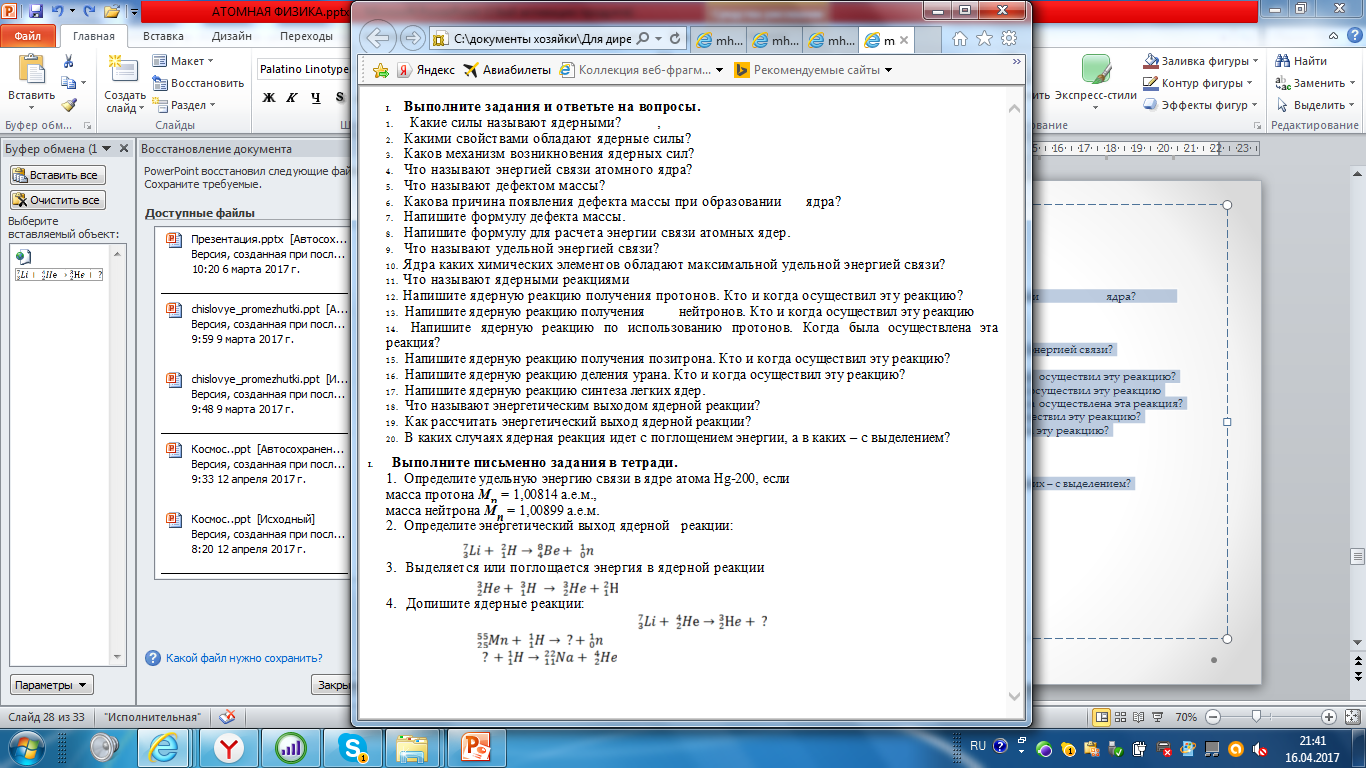 1.       ИСКУССТВЕННЫЕ ПРЕВРАЩЕНИЯ ЯДЕР
Реакция превращения одного ядра в другое в лабораторных условиях была впервые осуществлена Э.Резерфордом в 1919 г. Резерфорд обнаружил, что для разрушения или превращения ядра нужна большая энер­гия. Наиболее подходящими снарядами, обладающими достаточной для разрушения ядра энергией, были -частицы.
Первым ядром, подвергшимся искусственному превращению, было ядро азота. В результате бомбардировки -частицами ядро азота превращается в ядро изотопа кислорода с испусканием протонов - ядер атомов водорода. Другие ученые обнаружили превращения ядер фтора, натрия, алюминия и др. Ядра элементов, размещающихся в конце таблицы Менделее­ва, не испытывали таких превращений. Причина в том, что из-за их большого электрического заряда а-частицы отталкивались, не вступая во взаимодействие.
В 1920 г. Резерфорд высказал предположение, что должна существовать частица массой, равной массе протона, но не имеющая электрического заряда. Обнаружить такую частицу Резерфорду не удалось. Спустя 10 лет немецкие ученые Г.Боте и А.Беккер заметили, что при бомбардировке -частицами бериллия возникают какие-то лучи огромной проника­ющей способности: они проходили сквозь толстые слои свинца, почти не ослабляясь. Боте и Беккер решили, что обнаружили очень жесткое -излучение.
В 1932 г. Фредерик и Ирен Жолио-Кюри решили изучить это излучение и обнаружили, что оно почти не ионизирует воздух, через который проходит.
В 1932 г. английский ученый Дж.Чедвик выдвинул гипотезу, согласно которой в этих экспериментах вылетали не у-кванты, а другие нейтральные частицы, близкие по размеру и массе к протонам. Эти частицы он назвал нейтронами. При прохождении через вещество нейтроны не теряют энергию на ионизацию атомов вещества. Этим объясняется их огромная проникающая способность. По этой же причине нельзя непос­редственно обнаружить нейтроны в камере Вильсона. Однако если нейтрон столкнется с ядром атома, например с протоном, то последний получит при этом большую кинетическую энергию, а значит, способность ионизовать атомы. Таким образом нейтрон и был обнаружен.
Масса нейтрона чуть больше массы протона (примерно на 2,5 массы электрона). Нейтрон - нестабильная частица: свободный нейтрон в среднем за 15 мин распадается на протон, электрон и электронное антинейтрино - частицу, не имеющую ни заряда, ни массы.
Нейтроны могут быть использованы как «снаряды» в реакциях превращения одних ядер в другие.
2.СТРОЕНИЕ ЯДРА АТОМА
В 1932 г., после открытия нейтрона, советский ученый Д.Д.Иваненко и немецкий физик В.Гейзенберг предложили протонно-нейтронную модель ядра атома. Согласно этой модели:
•  ядра всех элементов состоят из протонов и нейтронов;
•  заряд ядра обусловлен только протонами;
•  число протонов в ядре равно порядковому номеру элемента;
•  число нейтронов равно разности между атомным числом и числом протонов.
Масса ядра чуть меньше суммы масс протонов и нейтронов. Это объясняется тем, что протоны и нейтроны в ядре очень сильно притягиваются друг к другу. На то, чтобы разъединить их, требуется затратить большую работу. Следовательно, полная энергия покоя ядра не равна энергии покоя составляющих его частиц, а меньше ее на величину работы по преодолению ядерных сил притяжения. Соответствующую разность между массой ядра и суммой масс протонов и нейтронов, умноженную на квадрат скорости света, называют энергией связи.
I.                   Выполните задания и ответьте на вопросы.
1.                  Запишите первую искусственную реакцию превращения атомных ядер.
2.                  В чем заключалась гипотеза Резерфорда?
3.                  Запишите реакцию получения нейтронов.
4.                  Какими свойствами обладает нейтрон?
5.                  Для каких целей используют нейтроны?
6.                  В чем сущность протонно-нейтронной модели атома?
7.                  Что называют изотопами?
8.        Почему изотопы имеют одинаковые химические и разные физические свойства?
9.                  Как называются изотопы водорода?
10.               Где используются изотопы дейтерия и трития?
11.               Где получают радиоактивные изотопы?
12.               Приведите примеры использования радиоактивных изотопов.
II.                 Выполните письменно задания в тетради.
Какой изотоп образуется из радиоактивного изотопа Li-8 после од­ного а-распада и одного р-распада?
 
Определите состав атомов U-235, РЬ-204, В-11, Zn-65 (порядковые номера найдите по таблице Менделеева).
 
Какой изотоп образуется из радиоактивного изотопа Sb-133 после четырех -распадов?
1.   ИЗОТОПЫ
Изучение радиоактивности показало, что в природе встречаются атомные ядра с одинаковыми зарядами Z, но с различными массовыми числами А. Английский ученый Ф.Содди предложил называть такие ядра изотопами. Эти элементы помещают в одну и ту же клетку таблицы Менделеева. В 1912 г. Дж. Дж. Томсон, исследуя лучи в трубке, заполненной неоном, обнаружил атомы неона двух типов. Это доказывало, что изотопы могут быть не только у радиоактивных веществ.
Из-за одинакового заряда ядра атомы разных изотопов одного химического элемента имеют одинаковое строение электронных оболочек (число электронов у них одинаково), поэтому они обладают одинаковыми химическими свойствами.
Из-за разного числа нейтронов ядра различных изотопов одного химического элемента обладают разными массами и могут отличаться по физическим свойствам, например, по способности к радиоактивному распаду.
Дальнейшие исследования показали, что изотопы имеются у всех химических элементов. Например:
•  у кислорода 3 стабильных изотопа;
•  у свинца 10 стабильных изотопов;
•  у самого тяжелого в природе элемента - урана - 8 изотопов, причем все они нестабильны.
Изучение их свойств позволило осуществить практическое использование ядерной энергии. Наиболее важны изотопы 235U и 238U. Добываемый из руды уран в основном состоит из их смеси, причем на долю 238U приходится около 99,3%, а на долю 235U - 0,7%;
у самого легкого элемента - водорода - кроме изотопа  (обычный водород) существуют еще два.
У так называемого дейтерия   (тяжелого водорода) ядро состоит из одного протона и одного нейтрона. Вода, в молекуле которой вместо ато­мов водорода находится дейтерий, называется тяжелой водой (D20). Небольшое число (0,01%) молекул D20 всегда имеется в природной воде. Температура кипения тяжелой воды 101 °С, а отвердевания 3,8 °С. Биологические процессы в тяжелой воде протекают иначе, чем в обычной, поэтому она не пригодна для питания, на организм действует угнетающе, в больших дозах вызывает гибель. Выделение тяжелой воды представляет довольно трудную задачу. Применяется она в ядерных реакторах как замедлитель нейтронов и одновременно как теплоноситель.
Третий изотоп водорода - тритий ( ), — ядро которого состоит из двух протонов и двух нейтронов. Тритий   -радиоактивен с периодом полураспада около 12 лет.
2.ПРИМЕНЕНИЕ РАДИОАКТИВНЫХ ИЗОТОПОВ
С помощью ядерных реакций в атомных реакторах и на ускорителях элементарных частиц получены радиоактивные изотопы всех химических элементов.
Широкое применение радиоактивные изотопы нашли в медицине. Одно из них - исследование обмена веществ. Вводя в пищу небольшие количества радиоактивных изотопов и регистрируя продукты их распада, ученые доказали, что за сравнительно короткое время организм почти полностью обновляется, слагающие его атомы заменяются новыми. Исключением является лишь железо (оно входит в состав гемоглобина).
Другое применение - исследование кровообращения с помощью введе­ния в кровь радиоактивного натрия.
Еще одно применение - лечение базедовой болезни. Йод интенсивно откладывается в щитовидной железе. Отмечая с помощью счетчика про­цесс отложения радиоактивного йода, можно поставить точный диагноз. Большие же дозы радиоактивного йода вызывают частичное разрушение аномально развивающихся тканей опухоли щитовидной железы.
При лечении раковых заболеваний используется интенсивное -излучение кобальта.

3.ПРИМЕНЕНИЕ РАДИОАКТИВНЫХ ИЗОТОПОВ
С помощью ядерных реакций в атомных реакторах и на ускорителях элементарных частиц получены радиоактивные изотопы всех химических элементов.
Широкое применение радиоактивные изотопы нашли в медицине. Одно из них - исследование обмена веществ. Вводя в пищу небольшие количества радиоактивных изотопов и регистрируя продукты их распада, ученые доказали, что за сравнительно короткое время организм почти полностью обновляется, слагающие его атомы заменяются новыми. Исключением является лишь железо (оно входит в состав гемоглобина).
Другое применение - исследование кровообращения с помощью введе­ния в кровь радиоактивного натрия.
Еще одно применение - лечение базедовой болезни. Йод интенсивно откладывается в щитовидной железе. Отмечая с помощью счетчика про­цесс отложения радиоактивного йода, можно поставить точный диагноз. Большие же дозы радиоактивного йода вызывают частичное разрушение аномально развивающихся тканей опухоли щитовидной железы.
При лечении раковых заболеваний используется интенсивное -излучение кобальта.
I.       Выполните задания и ответьте на вопросы.
1.        Какие силы называют ядерными?	,	
2.      Какими свойствами обладают	ядерные силы?	
3.      Каков механизм возникновения ядерных сил?
4.      Что называют энергией связи атомного ядра?
5.      Что называют дефектом массы?
6.      Какова причина появления дефекта массы при	образовании	ядра?	
7.      Напишите формулу дефекта массы.
8.      Напишите формулу для расчета энергии связи атомных ядер.
9.      Что называют удельной энергией связи?
10.   Ядра каких химических элементов обладают максимальной удельной энергией связи?
11.   Что называют ядерными реакциями
12.   Напишите ядерную реакцию получения	протонов.	Кто и когда	осуществил эту реакцию?
13.    Напишите ядерную реакцию получения	нейтронов. Кто и когда осуществил эту реакцию
14.    Напишите ядерную реакцию по использованию протонов. Когда была осуществлена эта реакция?
15.    Напишите ядерную реакцию получения позитрона. Кто и когда осуществил эту реакцию?
16.    Напишите ядерную реакцию деления урана. Кто и когда	осуществил эту реакцию?
17.    Напишите ядерную реакцию синтеза легких ядер.	
18.    Что называют энергетическим выходом ядерной реакции? 
19.    Как рассчитать энергетический выход ядерной реакции? 
20.    В каких случаях ядерная реакция идет с поглощением энергии, а в каких – с выделением?
I.           Выполните письменно задания в тетради.	
1.     Определите удельную энергию связи в ядре атома Hg-200, если 
масса протона Мр = 1,00814 а.е.м.,
масса нейтрона Мп = 1,00899 а.е.м.
2.     Определите энергетический выход ядерной	реакции:
	
3.     Выделяется или поглощается энергия в ядерной реакции
 
4.     Допишите ядерные реакции:
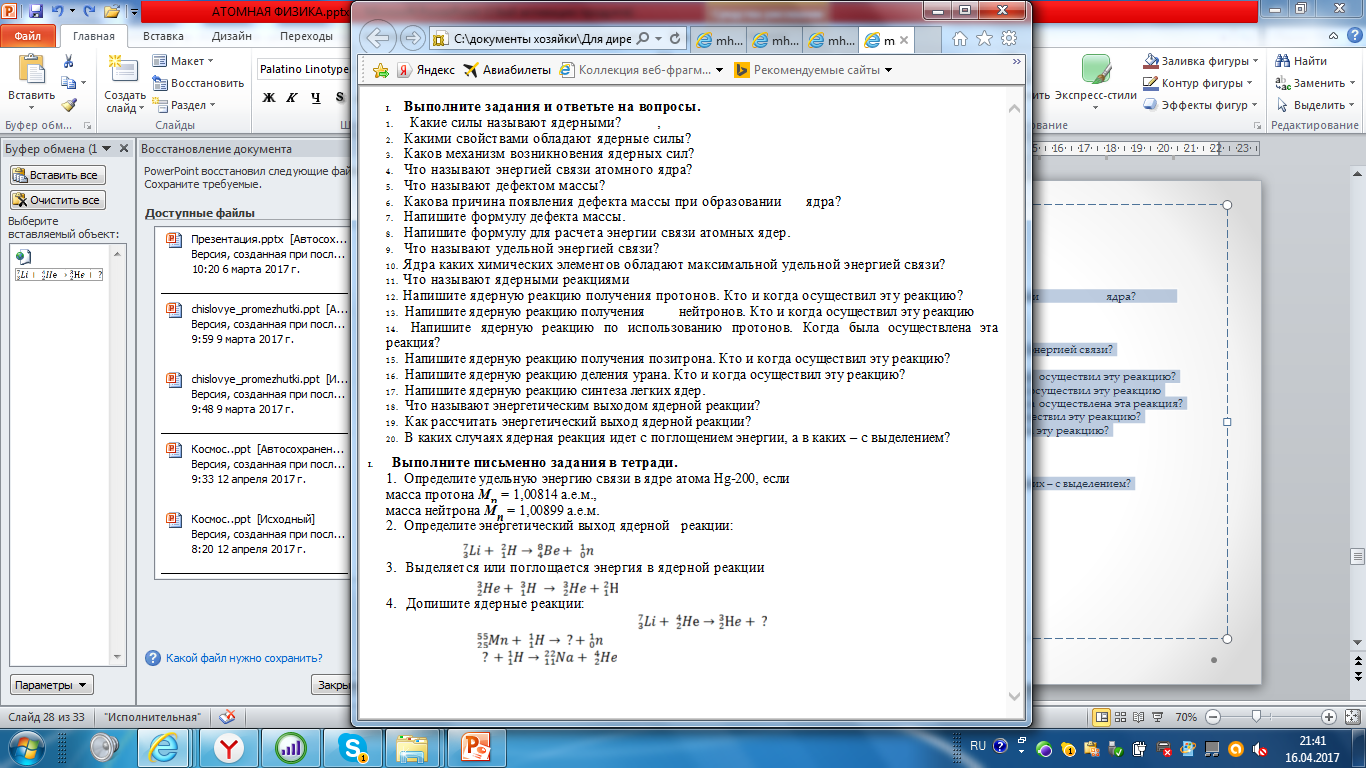 1.                                      ЯДЕРНЫЕ РЕАКЦИИ
 
Ядерными реакциями называются процессы, результатом которых является перестройка атомных ядер. Ядерные реакции происходят в соответствии с законами сохранения энергии, импульса, электрического заряда, числа нуклонов и др. Суммарная масса конечных продуктов ядерных реакций не равна массе начальных продуктов.
Ядерная реакция протекает с выделением энергии, когда суммарная масса конечных частиц меньше массы исходных ядер и частиц. Освобождающаяся энергия равна разности между суммарной энергией связи образовавшихся ядер и суммарной энергией связи исходных ядер и называется энергетическим выходом реакции.
Ядерная реакция протекает с поглощением энергии, когда суммарная  масса ядер и частиц, образовавшихся при ядерной реакции, больше массы . исходных ядер частиц.
Существует несколько моделей атомных ядер, описывающих их строение и свойства, а также возможные реакции между ядрами. Согласно простейшей капельной модели Бора ядро представляет собой каплю несжимаемой заряженной ядерной «жидкости», имеющую сферическую форму.
 
Для описания ядерных реакций также приходится использовать модельные представления. При не слишком больших энергиях сталкивающихся  частиц можно принять модель составного ядра, предложенную Бором.  Если частица а налетает на ядро А, то на первом этапе они сливаются,  образуя новое составное ядро С* в возбужденном состоянии. На втором  этапе возбужденное ядро распадается на конечные продукты ядерной реакции В и b
A + a -> C  ->B + b
 
Перечислим несколько ядерных реакций, ставших историческими.
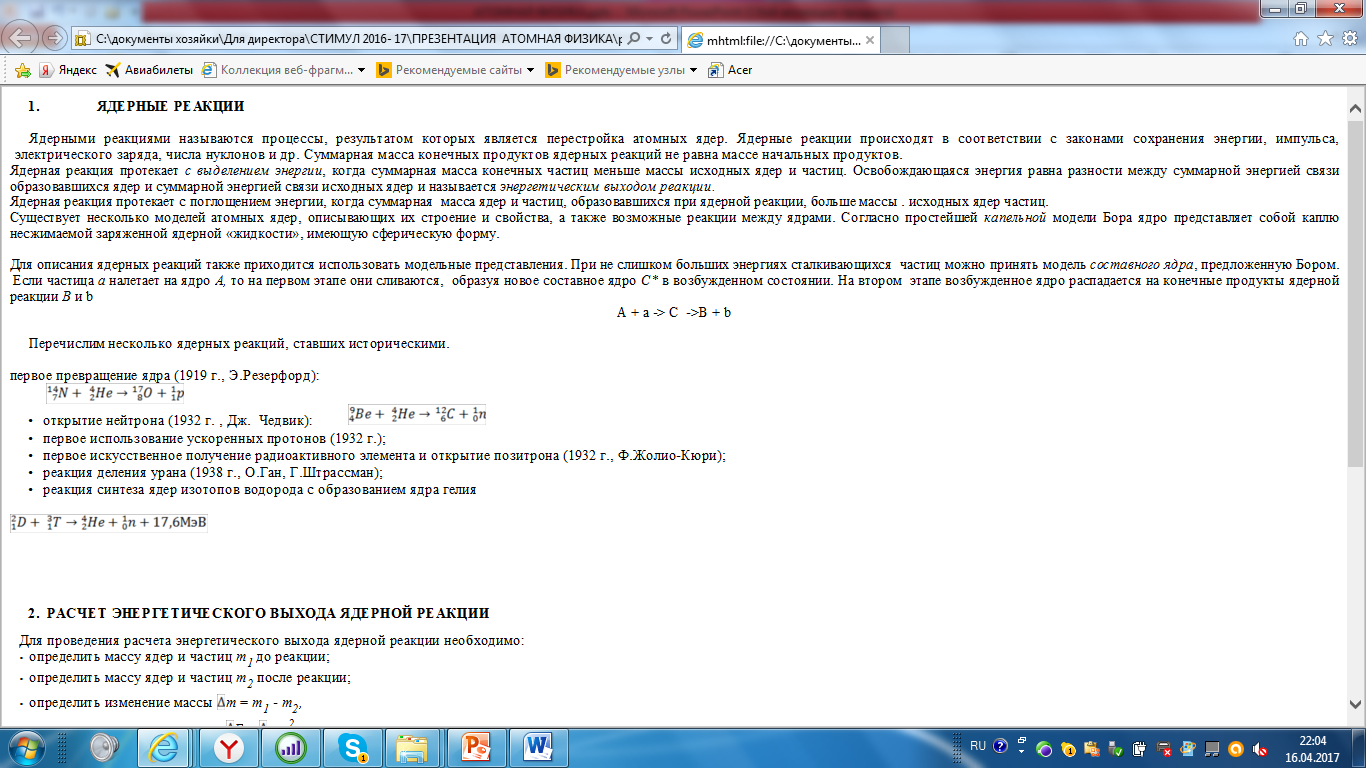 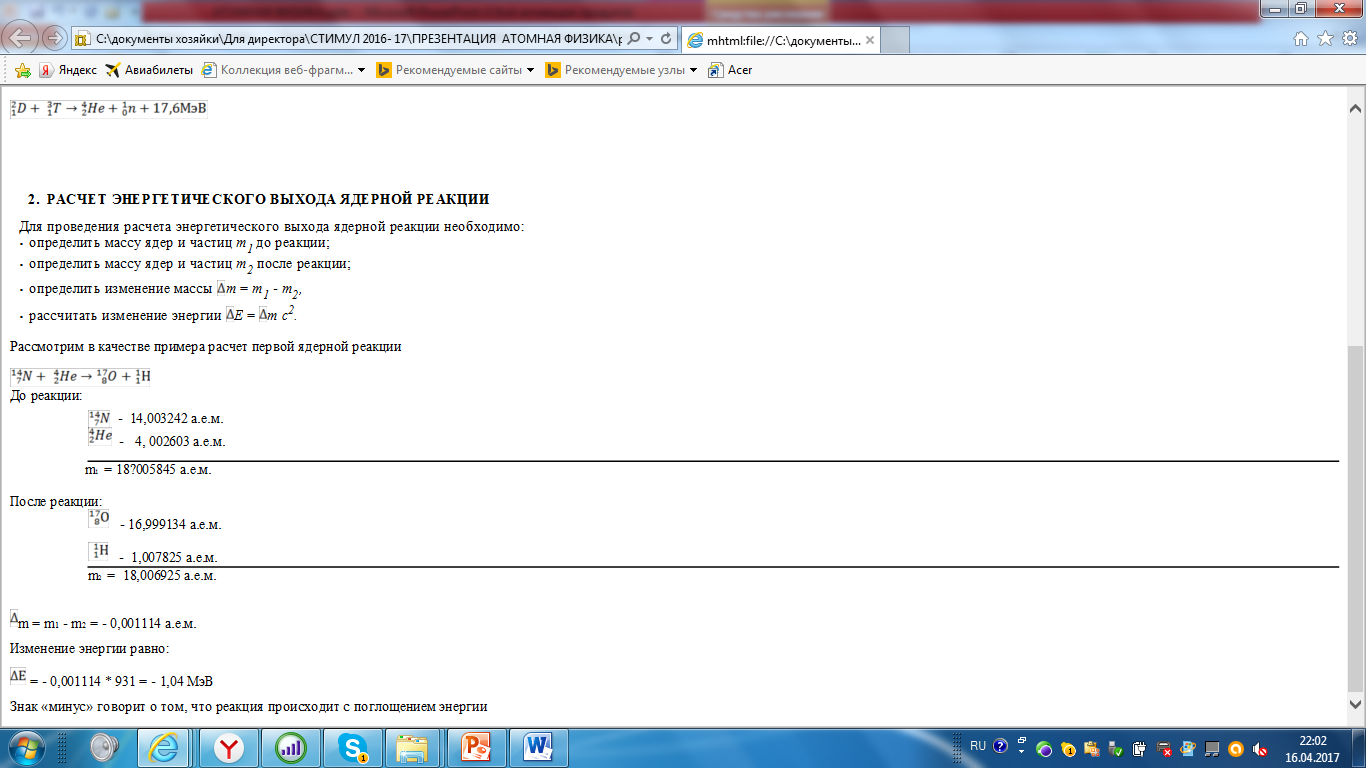 Подготовьтесь к устному повторению
1.             В чем сущность модели атома Томсона?
2.             Начертите и объясните схему опыта Резерфорда.
3.             В чем сущность планетарной модели атома?
4.          Объясните результаты опыта Резерфорда на основе предложенной им модели атома.
5.          В чем заключаются противоречия классической механики и модели атома?
6.          Сформулируйте и поясните I постулат Бора. ,
7.          Сформулируйте и поясните II постулат Бора.
8.          В каком случае атом излучает квант электромагнитной энергии?
9.          В каком случае атом поглощает квант электромагнитной энергии?
10.     Как выглядит спектр водорода?
11.     Напишите формулу для определения частоты любой спектральной линии в спектре излучения атома водорода.
12.     Как называется серия спектральных линий в спектре излучения атома водорода?
13.     Начертите схему энергетических уровней атома водорода и объяс­ните механизм образования спектральных линий.
14.     Каково значение и каковы недостатки теории Бора?
15.     Начертите устройство и объясните принцип работы счетчика Гейге­ра-Мюллера.
16.        Начертите устройство и объясните принцип работы камеры Вильсона.
17.        Объясните принцип действия пузырьковой камеры. В чем преиму­щества пузырьковой камеры перед камерой Вильсона?
18.     Каков принцип действия фотоэмульсионного метода наблюдения регистрации электрически заряженных частиц?
19.     Что называют естественной радиоактивностью?
20.     Расскажите о работах Марии Кюри.
21.     Как можно обнаружить три вида излучения? Кто впервые их обна­ружил?
22.     Каковы свойства а-излучения?
23.     Каковы свойства (i-излучения?
24.     Каковы свойства у-излучения?
25.     Что называют радиоактивным распадом?
26.     Что впервые обнаружили Э.Резерфорд и Ф.Содди?
27.     Что называют периодом полураспада? Что характеризует эта величина?
28.     Приведите примеры периодов полураспада некоторых веществ.
29.     Запишите и поясните формулу закона радиоактивного распада.
30.       Как выглядит зависимость активности радиоактивного элемента от времени?
31.       Какие законы выполняются при радиоактивных превращениях?
32.       Запишите и сформулируйте правило смещения для а-распада. При­ведите примеры.
33.       Запишите и сформулируйте правило смещения для ^-распада. При­ведите примеры.
34.       Запишите реакцию получения нейтронов.
35.       Какими свойствами обладает нейтрон?
36.       Для каких целей используют нейтроны?
37.       В чем сущность протонно-нейтронной модели атома?
38.       Что называют изотопами?
39.       Почему изотопы имеют одинаковые химические и разные физичес­кие свойства?
40.       До каких пор происходит радиоактивный распад?
41.       Запишите первую искусственную реакцию превращения атомных
42.       ядер.
43.       В чем заключалась гипотеза Резерфорда?
44.       Как называются изотопы водорода?
45.       Где используется изотоп дейтерий? тритий?
46.       Где получают радиоактивные изотопы?
47.       Приведите примеры использования радиоактивных изотопов.
48.       Какие силы называют ядерными?
49.       Какими свойствами обладают ядерные силы?
50.       Каков механизм возникновения ядерных сил?
51.       Что называют энергией связи атомного ядра?
52.       Что называют дефектом массы?
53.       Какова причина появления дефекта массы при образовании ядра?
54.       Напишите формулу для вычисления дефекта массы.
55.       Напишите формулу для расчета энергии связи атомных ядер.
56.       Что представляет собой у-излучение? Почему у-излучение обладает
57.       большой проникающей способностью?
58.       Что называют удельной энергией связи?
59.       Ядра каких химических элементов обладают максимальной удельной энергией связи?
60.       Что называют ядерными реакциями?
61.       Напишите ядерную реакцию получения протонов. Кто и когда
62.       осуществил эту реакцию?
63.       . Напишите ядерную реакцию получения нейтронов. Кто и когда осуществил эту реакцию?
64.        Напишите ядерную реакцию с использованием протонов. Когда была осуществлена эта реакция?
65.    Напишите ядерную реакцию с получением позитрона. Кто и когда ,	осуществил эту реакцию?
66.        Напишите ядерную реакцию деления урана. Кто и когда осуществил эту реакцию?
67.       Напишите ядерную реакцию синтеза легких ядер.
68.   Что называют энергетическим	выходом	ядерной	реакции?
69.   Как рассчитать энергетический выход	ядерной	реакции?
70.        В каких случаях ядерная реакция идет с поглощением энергии, а в каких - с выделением?
71.       Почему нейтрон используется для осуществления ядерной реакции деления тяжелых ядер?
72.        Какие нейтроны эффективнее? Почему?
73.        Напишите ядерную реакцию деления урана. Когда и кем она была осуществлена?
74.   Опишите механизм деления ядра урана.
75.   Что называют цепной ядерной реакцией?
76.       Что называют коэффициентом размножения нейтронов?
77.       Нарисуйте и объясните процессы, происходящие при цепной ядерной реакции.
78.   Перечислите условия протекания цепной ядерной реакции в уране-235.
79.   Что называют ядерным реактором?
80.   Назовите основные элементы ядерного реактора и их назначение.
81.   Расскажите о превращении внутриядерной энергии в электрическую на АЭС.
82.   В чем особенности реакторов на быстрых нейтронах?
83.   В чем преимущества и недостатки АЭС?
84.   Какие реакции называют термоядерными?
85.   Чем объяснить, что при синтезе легких ядер выделяется энергия?
86.       Каковы условия осуществления ядерной реакции синтеза?
87.       Приведите примеры термоядерных реакций и напишите их уравнения.
88.       Какое воздействие производит радиоактивное излучение на живой организм?
89.   Что называют поглощенной дозой излучения?
90.       Какая формула выражает смысл данного понятия? Какова единица измерения поглощенной дозы излучения?
91.       Какая существует внесистемная единица измерения дозы излучения?
92.   Какие меры принимаются для защиты живых организмов от излучения?
XII.    ЛИТЕРАТУРА
Физика. 11 класс: учеб. для  общеобразов. организаций (базовый и углублённый уровни)/ С. А. Тихомирова, Б. М. Яворский. – 7- е изд., стер. – М.: Мнемозина, 2016. – 319с. ил. ISBN  46-03634-0  
Приложение «Физика» к газете «Первое сентября» / №21. июнь, 1999 Рег № 010517